КАК ХЛЕБ НА СТОЛ ПРИШЕЛ
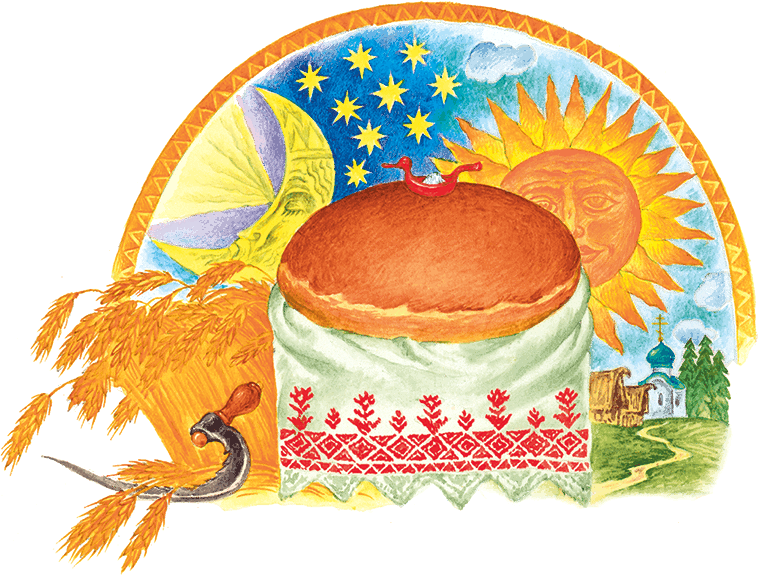 .
Стихотворение С. Погореловского «Хлеб»
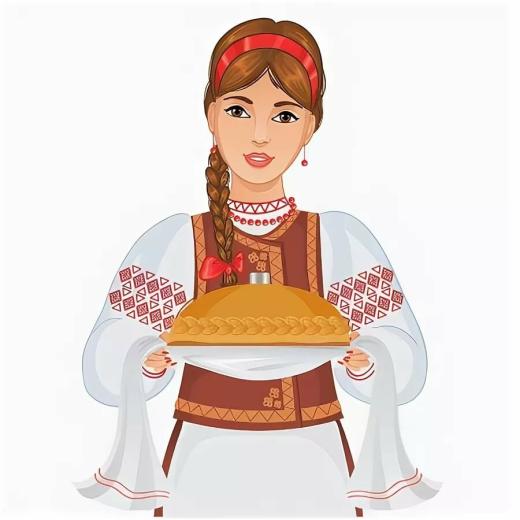 Вот он, хлебушко душистый,
С хрупкой корочкой витой.
 Вот он, теплый, золотистый,
Словно солнцем налитой.

В нем — здоровье наше, сила,
В нем — чудесное тепло.
Сколько рук его растило,
Охраняло, берегло!

Ведь не сразу стали зерна
Хлебом тем, что на столе.
Люди долго и упорно
Потрудились на земле!

В нем — земли родимой соки,
Солнца свет веселый в нем...
Уплетай за обе щеки!
Вырастай богатырем!
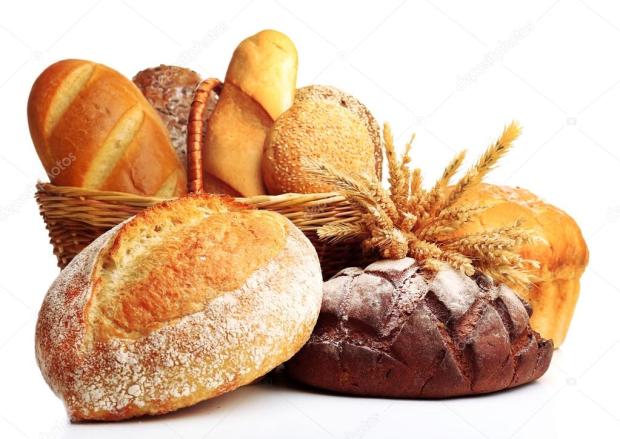 Эпитеты
Хлеб -  аппетитный, ароматный,  белый, богатый,  витаминный, вкусный, воздушный, горький, горячий,  дармовой,  добрый,  душистый,  золотистый, золотой,  легкий, мягкий, налитой, насущный, небывалый, нелегкий, 
полезный, родительский, румяный, свежий, скудный, теплый, трудный, трудовой, тяжелый, тяжкий, хороший, черный, черствый, честный, чужой.
О пользе хлеба
Хлеб - важный источник ценного растительного белка, содержащего ряд незаменимых аминокислот.

Хлеб - существенный источник витаминов группы В. Он служит повседневным поставщиком растительной клетчатки.

Хлеб - источник необходимых организму минеральных веществ, а именно калия, кальция, магния, натрия, фосфора, железа.
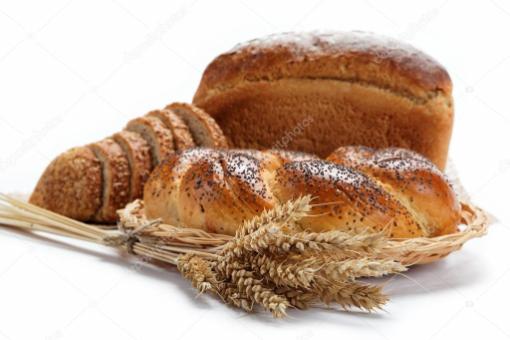 Пшеница и рожь
Рожь растет на ржаном поле. Из ржи пекут черный, ржаной хлеб.
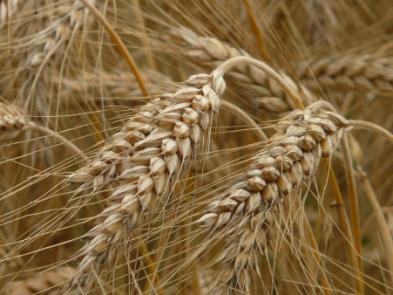 Пшеница растет на пшеничном поле. Из пшеницы пекут белый, пшеничный хлеб.
Кто выращивает хлеб?
В выращивании хлеба задействовано очень много людей с разной профессией и с одним направлением.
Агроном, тракторист, комбайнер, шофёр  - 
это люди, которые выращивают хлеб под общим названием хлеборобы.
Агроном
Агроном проверяет землю для вспахивания, проверяет почву, контролирует процесс вспашки, зимой следит за состоянием семян.
Тракторист
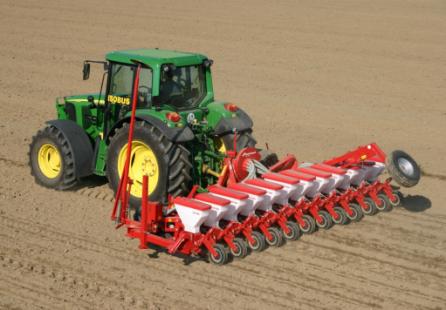 Весной трактором пашут землю.
В подготовленную землю сажают семена ржи или пшеницы при помощи сеялки.
Комбайнёр
Осенью, во время жатвы, комбайном убирают созревшие колоски пшеницы и ржи. Комбайн – срезает колосья и вымолачивает из них зерна, эти зерна по специальному длинному рукаву высыпаются в грузовые машины, которые беспрерывно подъезжают по сигналу комбайнера.
А из накопителя соломы комбайна через определенные промежутки времени сходят большие желтые копны обмолоченной соломы.
Шофер
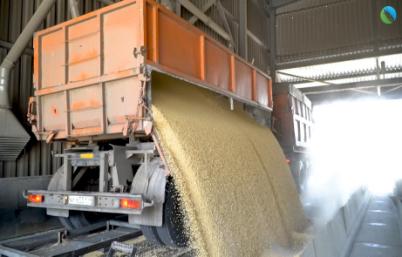 Шоферы на грузовых машинах везут зерно  на элеватор. Элеватор – это место для хранения зерна.
Мукомол
По транспортерной ленте зерно отправляется на мельницу, там его перерабатывают в муку.
Тестомес и пекарь
С элеватора мука отправляется на хлебозаводы и пекарни. На хлебозаводе стоят огромные чаны с закваской. В чан с закваской добавляют муку, соль, сахар, воду, дрожжи, и тестомесильные машины механическими «руками» вымешивают тесто для хлеба. Из теста пекари формируют хлебобулочные изделия и выпекают их в печах.
Продавец
Горячий хлеб развозят в магазины, где покупатели приобретают свежий хлеб и выпечку.
Хлебобулочные изделия
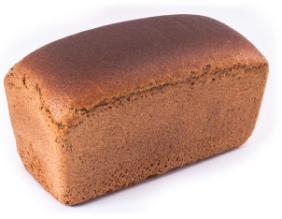 Буханка - это обыкновенный хлеб, может быть с ржаной или пшеничной муки. Оказывается слово «буханка» произошло от польского bochenek, bochen, что буквально означает вид хлеба из скисленного теста.
Хала - сладкое хлебобулочное изделие, сделанное в виде косички. Сама по себе она символизирует манну небесную, с этой же целью её часто посыпают маком и кунжутом. Кроме того, различная форма халы имеет своё значение: плетёная «косичка» означает любовь, причём в косичке из трёх полосок теста каждая символизирует отдельное понятие: истину, мир и правосудие.
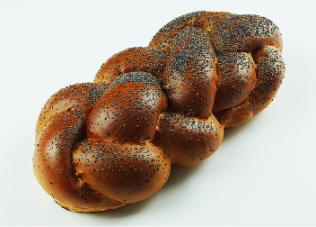 Хлебобулочные изделия
Батон - хлеб овальной формы с продольными полосками. Батон -
по-французски (baton) значит "палка". Хотя сами французы так хлеб не называют. Они используют слово "багет", который, кстати, тоже можно перевести как "прут" или "палка". небольшое сладкое
Булка – хлебобулочное изделие, бывает с начинкой и без. Булочки могут быть сверху посыпаны - сахаром, сахарной пудрой. Одни из самых популярных булочек - плюшки, рогалик, с повидлом, с маком, с изюмом. Это слово было заимствовано из польского языка, где bulka — уменьшительно-ласкательное от bula — «большой круглый хлеб»
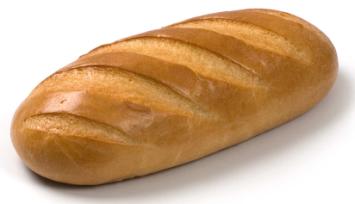 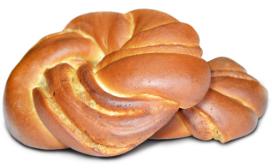 Хлебобулочные изделия
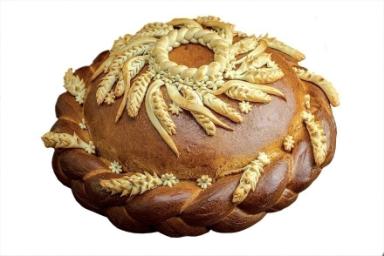 Каравай - праздничный хлеб, круглой формы, обычно очень красиво украшен. Обычно толкуется как суф. производное от *korva «корова» и связывается, чаще всего, со свадебным обрядом (свадебный пирог символизировал плодовитость).
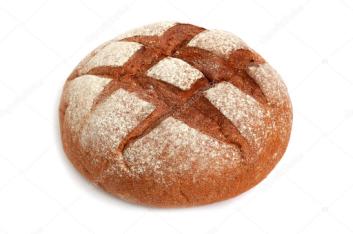 Коврига - это хлеб округлой формы. С далеких времен ковригами называют все хлебные изделия круглой формы и большого размера.
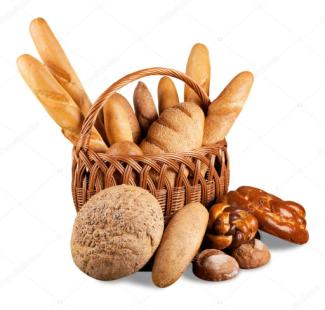 Пословицы о хлебе
«Без хлеба – нет обеда».«Хлеб – батюшка, вода – матушка».«Будет хлеб – будет и песня».«Много свету – много хлеба».«Хлеба надо брать столько, сколько съешь».«Хлеб надо всегда доедать».«Хлеб нельзя бросать на пол».«Не велик кусок пирога, а стоит много труда».
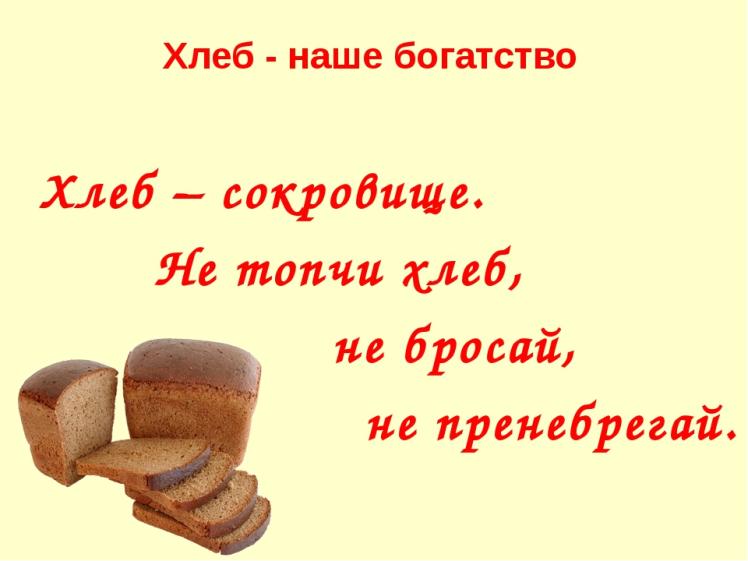